大阪府高齢者計画２０２１（案）の概要
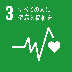 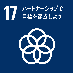 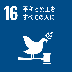 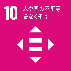 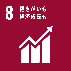 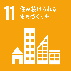 第１章　計画策定の意義
○計画の趣旨等（第１～７節）
　・介護保険法、老人福祉法及び国計画策定指針に基づき、「高齢者福祉計画」と「介護保険事業支援計画」を一体的に作成
　・今回、新たに認知症施策の総合的な推進を図るため、認知症基本法の制定に先立ち、「認知症施策推進計画」を策定
　・計画期間は、令和３（2021）年度～令和５（2023）年度までの3年間
第２章　高齢者を取り巻く状況と大阪府のめざすべき方向性
○めざすべき方向性（第２節）
・2025年、2040年を見据え、高齢者が、可能な限り住み慣れた地域で、自分らしい暮らしを人生の最期まで続けることができるよう、
地域包括ケアシステムを深化・推進させ、地域共生社会の実現もめざす
○高齢者を取り巻く状況（第１節）
・団塊の世代が75歳以上となる2025年、団塊ジュニア世代が65歳以上となる2040年を控え、
　大阪府は高齢化がさらに進展する一方で生産年齢人口は減少
➡高齢化に伴う介護総費用等の増大抑止に向けた介護保険制度の持続可能性の確保
　　　➡全国と比して独居高齢者世帯率が高い都市型高齢化に対応したサービス提供基盤の整備
課題
第４章　大阪府認知症施策推進計画２０２１
第３章　施策の推進方策
【第１項】　普及啓発・本人発信支援
1.認知症に関する理解促進
　・認知症サポーター、キャラバンメイトの養成等
2.相談先の周知
　・認知症ケアパスの活用促進
3.認知症の人本人からの発信支援
　・ピアサポート活動支援
【第１節】　自立支援、介護予防・重度化防止
1.市町村における介護予防、自立支援・重度化防止の取組支援
　・市町村の総合事業・包括的支援事業の広域的な支援
　・社会参加や生きがいづくりの気運醸成、住民主体型サービスの好事例
　　創出等による市町村支援
　・自立支援に資する地域ケア会議等を通じた介護予防ケアマネジメントの
　　推進、リハビリ体制の充実に向けた市町村支援
2.健康づくりの推進
【第５節】　福祉・介護サービスを担う人材の確保及び資質の向上
1.介護人材の確保と資質の向上
　・介護の仕事の魅力発信、外国人・元気高齢者等の参入促進
　・介護ロボット、ICT導入支援等による生産性向上等、離職防止・定着
　　促進に向けた取組支援
2.在宅医療の充実（再掲）
【第６節】　介護保険事業の適切な運営
1.個々の高齢者等の状況に配慮したサービスの提供、質の向上
2.事業者への指導・助言 
3.苦情・相談対応の充実
【第２項】　予防
1.認知症予防に資する可能性のある活動の推進
　・「通いの場」を拡充し、介護予防に資する活動普及を支援
2.認知症の早期発見・早期対応等の推進
【第２節】　介護給付等適正化※大阪府介護給付適正化計画
1.要介護認定の適正化
2.ケアプラン点検等、７事業の市町村支援
3.高齢者住まいのサービスの質の確保
【第７節】　権利擁護と社会参加の推進
1.地域共生社会の実現に向けた包括的支援体制の構築
　・重層的支援体制整備事業に関する市町村支援
　・「大阪府高齢者にやさしい地域づくり推進協定」の締結と取組み促進
2.権利擁護の推進
3.豊かな経験・能力を活かせる社会の構築
【第３項】　医療・介護の提供、介護者支援
1.早期発見・早期対応と医療体制の整備
　・認知症地域支援推進員や認知症初期集中支援チームへのフォロー
　　アップ研修
2.医療・介護従事者の認知症対応力向上促進
3.介護サービス基盤整備と介護人材確保
4.認知症の人の介護者の負担軽減推進
【第３節】　医療・介護連携の推進
1.医療・介護の連携推進
　・市町村在宅医療・介護連携推進事業のための技術的支援
　・医療介護専門職における医療・介護連携の取組み促進
2.在宅医療の充実
【第８節】　災害、感染症に対する高齢者支援体制の確立
1.災害に対する高齢者支援体制の確立
　・災害に備えた市町村への働きかけ
　・災害時の介護サービスの円滑な提供
2.感染症に対する高齢者支援体制の確立
　・感染症予防策の強化
　・要援護者への生活支援
　・応援職員の派遣
【第４項】　認知症バリアフリーの推進・若年性認知症の人への支援・社会参加
1.認知症バリアフリーの推進
2.若年性認知症の人への支援
　・地域支援力強化のための支援方法等に関するコンサルテーション実施
3.社会参加支援
【第４節】　多様な住まい、サービス基盤の整備
1.高齢者向け住宅の質及び量の向上と福祉のまちづくりの推進
2.高齢者ニーズに応じたサービス基盤の確保
　・介護保険施設の計画的な整備
　・介護保険施設のユニット化の推進